ProOnE: A General-Purpose Protocol Onload Engine for Multi- and Many-Core Architectures
P. Lai, P. Balaji, R. Thakur and D. K. Panda

Computer Science and Engg., Ohio State University
Math. and Computer Sci., Argonne National Laboratory
Hardware Offload Engines
Specialized Engines
Widely used in High-End Computing (HEC) systems for accelerating task processing
Built for specific purposes
Not easily extendable or programmable
Serve a small niche of applications
Trends in HEC systems: Increasing size and complexity
Difficult for hardware to deal with complexity
Fault tolerance (understanding application and system requirements is complex and too environment specific)
Multi-path communication (optimal solution is NP-complete)
Pavan Balaji, Argonne National Laboratory ISC (06/23/2009)
General Purpose Processors
Multi- and Many-core Processors
Quad- and hex-core processors are commodity components today
Intel Larrabee will have 16-cores; Intel Terascale will have 80-cores
Simultaneous Multi-threading (SMT or Hyperthreading) is becoming common
Expected future
Each physical node will have a massive number of processing elements (Terascale on the chip)
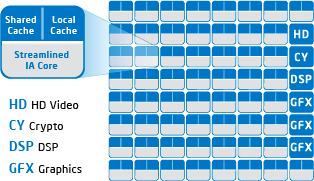 Future multicore systems
Pavan Balaji, Argonne National Laboratory ISC (06/23/2009)
Benefits of Multi-core Architectures
Cost
Cheap: Moore’s law will continue to drive costs down
HEC is a small market; Multi-cores != HEC
Flexibility
General purpose processing units
A huge number of tools already exist to program and utilize them (e.g., debuggers, performance measuring tools)
Extremely flexible and extendable
Pavan Balaji, Argonne National Laboratory ISC (06/23/2009)
Multi-core vs. Hardware Accelarators
Will multi-core architectures eradicate hardware accelerators?
Unlikely: Hardware accelerators have their own benefits
Hardware accelerators provide two advantages:
More processing power, better on-board memory bandwidth
Dedicated processing capabilities
They run compute kernels in a dedicated manner
Do not deal with shared mode processing like CPUs
But more complex machines need dedicated processing for more things
More powerful hardware offload techniques possible, but decreasing returns!
Pavan Balaji, Argonne National Laboratory ISC (06/23/2009)
ProOnE: General Purpose Onload Engine
Hybrid hardware-software engines
Utilize hardware offload engines for low-hanging fruit
Where return for investment is maximum
Utilize software “onload” engines for more complex tasks
Can imitate some of the benefits of hardware offload engines, such as dedicated processing
Basic Idea of ProOnE
Dedicate a small subset of processing elements on a multi-core architecture for “protocol onloading”
Different capabilities added to ProOnE as plugins
Application interacts with ProOnE for dedicated processing
Pavan Balaji, Argonne National Laboratory ISC (06/23/2009)
Software middleware (e.g. MPI)
ProOnE
ProOnE
ProOnE
Network with 
advanced 
acceleration
Network with 
basic 
acceleration
Basic network
hardware
ProOnE: Basic Overview
ProOnE does not try to take over tasks performed well by hardware offload engines
It only supplements their capabilities
Pavan Balaji, Argonne National Laboratory ISC (06/23/2009)
Presentation Layout
Introduction and Motivation
ProOnE: A General Purpose Protocol Onload Engine
Experimental Results and Analysis
Conclusions and Future Work
Pavan Balaji, Argonne National Laboratory ISC (06/23/2009)
Shared memory
Shared memory
Network
Node 1
Node 2
ProOnE
Application process
ProOnE Infrastructure
Basic Idea:
Onload a part of the work to the ProOnE daemons
Application processes and ProOnE daemons communicate through intra-node and inter-node communication
Pavan Balaji, Argonne National Laboratory ISC (06/23/2009)
Design Components
Intra-node Communication
Each ProOnE process allocates a shared memory segment for communication with the application processes
Application processes use this shared memory to communicate requests, completions, signals, etc., to and from ProOnE
Use queues and hash functions to manage the shared memory
Inter-node Communication
Utilize any network features that are available
Build a logical all-to-all connectivity on the available communication infrastructure
Pavan Balaji, Argonne National Laboratory ISC (06/23/2009)
Design Components (contd.)
Initialization Infrastructure
ProOnE processes
Create its own shared memory region
Attach to the shared memory created by other ProOnE processes
Connect to remote ProOnE processes
Listen and accept connections from other processes (ProOnE processes and application processes)
Application processes
Attach to ProOnE shared memory segments
Connect to remote ProOnE processes
Pavan Balaji, Argonne National Laboratory ISC (06/23/2009)
ProOnE Capabilities
Can “onload” tasks for any component in the application executable:
Application itself
Useful for progress management (master-worker models) and work-stealing based applications (e.g., mpiBLAST)
Communication middleware
MPI stack can utilize it to offload certain tasks that can take advantage of dedicated processing
Assuming that the CPU is shared with other processes makes many things inefficient
Network Protocol stacks
E.g., Greg Reigner’s TCP Onload Engine
Pavan Balaji, Argonne National Laboratory ISC (06/23/2009)
Case Study: MPI Rendezvous Protocol
Used for large messages to avoid copies and/or large unexpected data
Receiver
Sender
MPI_Send
RTS
MPI_Recv
CTS
DATA
Pavan Balaji, Argonne National Laboratory ISC (06/23/2009)
Issues with MPI Rendezvous
Communication Progress in MPI Rendezvous
Delay in detecting control messages
Hardware support for One-sided communication useful, but not perfect
Many cases are expensive to implement in hardware
Bad computation communication overlap!
Receiver
Sender
MPI_Irecv
RTS
MPI_Isend
computation
computation
CTS
MPI_Wait
Wait for data
MPI_Wait
DATA
Delayed!
No overlap!
Pavan Balaji, Argonne National Laboratory ISC (06/23/2009)
RECV
request
SEND 
request
CTS
RTS
read
request
read
request
CMPLT
CMPLT
CMPLT
CMPLT
CTS (matched)
DATA
MPI Rendezvous with ProOnE
ProOnE is a dedicated processing engine
No delay because the receiver is “busy” with something else
Communication progress is similar to earlier
Completion notifications included as appropriate
Receiver arrives later
Receiver arrives earlier
MPI sender
MPI receiver
Shmem 0
Shmem 1
ProOnE 1
ProOnE 0
Try to match a posted
RECV request
RTS 
(no match)
RTS
Pavan Balaji, Argonne National Laboratory ISC (06/23/2009)
Design Issues and Solutions
MPICH2’s internal message matching uses the three-tuple for matching
(src, comm, tag)
Issue: out-of-order messages (even when the communication sub-system is ordered)





Solution: Add a sequence number to the matching tuple
MPI Rank 0
Send1: (src=0, tag=0, comm=0, len=1M)
Send2: (src=0, tag=0, comm=0, len=1K)
MPI Rank 1
Recv1: (src=0, tag=0, comm=0, len=1M)
Recv2: (src=0, tag=0, comm=0, len=1K)
MPI Rank 0
Send1: (src=0, tag=0, comm=0, len=1M)
Send2: (src=0, tag=0, comm=0, len=1K)
MPI Rank 1
Recv1: (src=0, tag=0, comm=0, len=1M)
Recv2: (src=0, tag=0, comm=0, len=1M)
Pavan Balaji, Argonne National Laboratory ISC (06/23/2009)
Design Issues and Solutions (contd.)
ProOnE is “shared” between all processes on the node
It cannot distinguish requests to different ranks
Solution: Add a destination rank to the matching tuple
Shared memory lock contention
Shared memory divided into 3 segments: (1) SEND/RECV requests, (2) RTS messages and (3) CMPLT notifications
(1) and (2) use the same lock to avoid mismatches
Memory Mapping
ProOnE needs access to application memory to avoid extra copies
Kernel direct-copy used to achieve this (knem, LiMIC)
Pavan Balaji, Argonne National Laboratory ISC (06/23/2009)
Presentation Layout
Introduction and Motivation
ProOnE: A General Purpose Protocol Onload Engine
Experimental Results and Analysis
Conclusions and Future Work
Pavan Balaji, Argonne National Laboratory ISC (06/23/2009)
Experimental Setup
Experimental Testbed
Dual Quad-core Xeon Processors
4GB DDR SDRAM
Linux kernel 2.6.9.34
Nodes connected with Mellanox InfiniBand DDR adapters
Experimental Design
Use one-core on each node to run ProOnE
Compare the performance of ProOnE-enabled MPICH2 with vanilla MPICH2, marked as “ProOnE” and “Original”
Pavan Balaji, Argonne National Laboratory ISC (06/23/2009)
Overview of the MPICH2 Software Stack
High Performance and Widely Portable MPI
Support MPI-1, MPI-2 and MPI-2.1
Supports multiple network stacks (TCP, MX, GM)
Commercial support by many vendors
IBM (integrated stack distributed by Argonne)
Microsoft, Intel (in process of integrating their stacks)
Used by many derivative implementations
MVAPICH2, BG, Intel-MPI, MS-MPI, SC-MPI, Cray, Myricom
MPICH2 and its derivatives support many Top500 systems
Estimated at more than 90%
Available with many software distributions
Integrated with ROMIO MPI-IO and the MPE profiling library
Pavan Balaji, Argonne National Laboratory ISC (06/23/2009)
Computation/Communication Overlap
Sender Overlap




Receiver Overlap



Computation/Communication Ratio: W/T
MPI_Isend(array);
Compute();
MPI_Wait();
MPI_Recv(array);
T
W
MPI_Send(array);
MPI_Irecv(array);
Compute();
MPI_Wait();
T
W
Pavan Balaji, Argonne National Laboratory ISC (06/23/2009)
Sender-side Overlap
Pavan Balaji, Argonne National Laboratory ISC (06/23/2009)
Receiver-side Overlap
Pavan Balaji, Argonne National Laboratory ISC (06/23/2009)
Impact of Process Skew
Benchmark
Process 0:
for many loops
lrecv(1MB, rank 1)
Send(1MB, rank1)
Computation()
Wait()
Process 1:
Irecv()
for many loops
Computation
Wait()	
lrecv(1MB, rank 0)
Send (1MB, rank 0)
Pavan Balaji, Argonne National Laboratory ISC (06/23/2009)
Sandia Application Availability Benchmark
Pavan Balaji, Argonne National Laboratory ISC (06/23/2009)
Matrix Multiplication Performance
Pavan Balaji, Argonne National Laboratory ISC (06/23/2009)
2D Jacobi Sweep Performance
Pavan Balaji, Argonne National Laboratory ISC (06/23/2009)
Presentation Layout
Introduction and Motivation
ProOnE: A General Purpose Protocol Onload Engine
Experimental Results and Analysis
Conclusions and Future Work
Pavan Balaji, Argonne National Laboratory ISC (06/23/2009)
Concluding Remarks and Future Work
Proposed, designed and evaluated a general purpose Protocol Onload Engine (ProOnE)
Utilize a small subset of the cores to onload complex tasks
Presented detailed design of the ProOnE infrastructure
Onloaded MPI Rendezvous protocol as a case study
ProOnE-enabled MPI provides significant performance benefits for benchmarks as well as applications
Future Work:
Study performance and scalability on large-scale systems
Onload other complex tasks including application kernels
Pavan Balaji, Argonne National Laboratory ISC (06/23/2009)
Acknowledgments
The Argonne part of the work was funded by:
NSF Computing Processes and Artifacts (CPA)
DOE ASCR
DOE Parallel Programming models
The Ohio State part of the work was funded by
NSF Computing Processes and Artifacts (CPA)
DOE Parallel Programming models
Pavan Balaji, Argonne National Laboratory ISC (06/23/2009)
Thank You!
Contacts:
{laipi, panda} @ cse.ohio-state.edu
{balaji, thakur} @ mcs.anl.gov

Web Links:
MPICH2: http://www.mcs.anl.gov/research/projects/mpich2
NBCLab: http://nowlab.cse.ohio-state.edu